Reasserting the Public Value of Arts, Humanities and Social Science Research  Professor Ellen HazelkornPolicy Advisor, Higher Education Authority (Ireland)Director, Higher Education Policy Research Unit (HEPRU)“Thinking the Future”Congress University of Porto, 2016
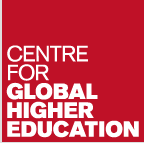 AHSS “contribute to a growing body of knowledge on human experience, agency, identity and expression, as constructed through language, literature, artefacts and performance” (Bakhshi, Schneider, and Walker, 2008, 1);
“Public social science has both a research and teaching agenda and involves a commitment to promote the public good through civic engagement” (Brewer, 2013);
"I promise you folks can make a lot more, potentially, with skilled manufacturing or the trades than they might with an art history degree” (Obama quoted in Jaschik, 2014). 
I don't mind there being some medievalists around for ornamental purposes, but there is no reason for the state to pay for them (UK Education Secretary, Charles Clarke, Times Higher Education, 9 May 2003).
Themes
Public Understanding of the Value of Arts, Humanities & Social Science Research
Redefining the Social Contract Between Society and Research(ers)
Promoting Innovation
Towards a Better Understanding of Public Value of AHSS
Public Understanding of the Value of Arts, Humanities & Social Science Research
What is the Problem?
If browse a newspaper on the internet, listen to the radio/TV, walk in public spaces, or visit museums, galleries – continually confronted with artefacts, designs, discourses, statues, memorials, where knowledge generated by AHSS research has been encoded into fabric of everyday life;
But – questions continually arise as to the value of the work being produced and its contribution:
Fewer questions re. SS, but it depends upon the field and timing.
There are some high stakes:
Japan, US and Canada have limited public subsidy for A&H;
Universities have sought to close or merge SS departments;
EU funding under “societal challenges” rubric but limited cf. with STEM;
Efforts everywhere to harnessing HERD to economic growth & recovery;
Discussion around employability focus on skills vs. liberal curriculum.
Assumptions about Value
There is a common-sense discourse around investments in science, technical, engineering and mathematics research that assumes a direct correlation with investing in progress and building a better future;
Investment in AHSS seen as less worthy or frivolous; 
As nations prioritize economic recovery and growth:
Move to “cut away all useless things in order to stay competitive in the global market” (Nussbaum, 2010, 2);
Too “remote from the problems of the societies that fund their dilettante pleasures” (Olmos-Penuela et al., 2014);
Deep concern that such disciplines poorly prepare students and graduates with the skills required for employability in the 21st century. 
Cf. value of cancer research vs. 16th century cooking.
4 Discourses re Public Value of Research
Concerned primarily with generating understanding about particular situations rather than creating knowledge applicable in many situations, which means that it is difficult to upscale (e.g. Edgar & Pattison, 2006).  
Consumed as interesting knowledge rather than being incorporated in ground-breaking novel innovations (Cassity & Engineering, 2006; Olmos-Penuela et al., 2014):
Oriented towards creating excellent research rather than being inspired by users’ problems, e.g. in language of Stokes (1997), they have Bohr- type identities rather than Pasteur identities that are cornerstone of entrepreneurial science;
Pasteur’s Quadrant
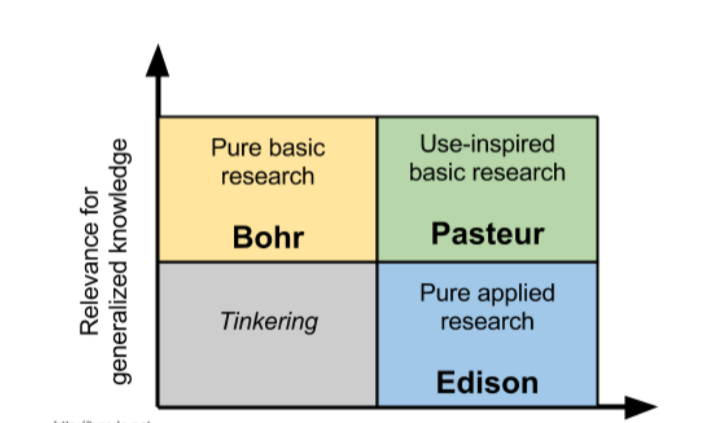 [Speaker Notes: The result is three distinct classes of research:
Pure basic research, exemplified by the work of Niels Bohr, early 20th century atomic physicist.
Pure applied research, exemplified by the work of Thomas Edison, inventor.
Use-inspired basic research, described here as "Pasteur's Quadrant".]
4 Discourses re Public Value of Research
Concerned primarily with generating understanding about particular situations rather than creating knowledge applicable in many situations, which means that it is difficult to upscale (e.g. Edgar & Pattison, 2006).  
Consumed as interesting knowledge rather than being incorporated in ground-breaking novel innovations (Cassity & Engineering, 2006; Olmos-Penuela et al., 2014):
Oriented towards creating excellent research rather than being inspired by users’ problems, e.g. in language of Stokes (1997), they have Bohr- type identities rather than Pasteur identities that are cornerstone of entrepreneurial science; 
“Problem owners” tend to be other scholars/academic debate, and with an absence of societal and economic interests heard in these debates.

(Olmos Peñuela et al., 2014).
Redefining the Social Contract between Society and Research(ers)
Changing Relationship between State & HERD
Two interpretations:
Shift from “earlier uneasy balance between professional and state control to some new combination of state and market control” (Dill, 1998, 362).
“Managerialism” “corporatisation” and “marketization” explains and describes profound reform and restructuring across public services; 
Strong emphasis on entrepreneurship and industry-driven research and on accountability, transparency and performance. 
Unravelling of “social contract” between scientists and US federal government towards end of WW2 (Guston, 2000). 
Realisation scientific knowledge could be competitive advantage; 
Concept of “public good” as litmus test for “generating public support for the scientific community” (Guston and Kenniston, 1994);
Social/economic progress requires application of knowledge to practical purposes.
[Speaker Notes: The shift was marked initially by the publication of Science, The Endless Frontier (1945) by Vannevar Bush, Director of the US Office of Scientific Research and Development under Franklin D. Roosevelt. 
It closely aligned social and economic progress with the belief that “new products, new industries, and more jobs require continuous additions to knowledge of the laws of nature, and the application of that knowledge to practical purposes”, thereby setting out the basis for structured governmental research funding at national level.]
New Knowledge Production
“Knowledge economy” is defining policy paradigm across Europe and around the world;
Because creation of new knowledge primarily located within HE, university-based research has assumed huge significance. 
Universities asserted own discourse around “academic science as an economic engine” – creating basis by which to seek “evidence”;
Shift (or rebalancing) from basic/curiosity-driven to  use-inspired research or application/challenge-oriented – corresponding to parallel debate about production of knowledge, and social role of research(ers)/HE:
“Academic capitalism” underscores academic research link with “techno-science” and private sector (Slaughter and Leslie, 1997);
“Four scholarships” challenged hierarchical apportioning of prestige between basic and applied (Boyer, 1990); taken up by Mode 2 & “engaged scholarship” discourse (Gibbons et al, 1994).
[Speaker Notes: Boyer (1990) challenged what he perceived as elitist views within and about academic practice. Writing for the Carnegie Foundation, he criticised crude hierarchical apportioning of prestige which had emerged between fundamental and applied research. He proposed four different categories:
The scholarship of discovery that includes original research that advances knowledge;
The scholarship of integration that involves synthesis of information across disciplines, across topics within a discipline, or across time;
The scholarship of application (also later called the scholarship of engagement connecting the “rich resources of the universities with our most pressing social, civic and ethical problems…” (Boyer, 1996, 21)
The scholarship of teaching and learning that the systematic study of teaching and learning processes. It differs from scholarly teaching in that it requires a format that will allow public sharing and the opportunity for application and evaluation by others. 

In parallel, Gibbons et al. (1994) published their formative work on New Knowledge Production. 
 “[The] agora is the space in which societal and scientific problems are framed and defined, and where “solutions” are negotiated. It is the space, par excellence, for the production of socially robust knowledge (Gibbons, 2002, 59).

As more graduates emerge and find employment in myriad knowledge-intensive careers, they all contribute, in different ways, to the generation of new knowledge. This process sees predominance of the university as the sole generator of knowledge shrink relative to other knowledge producers.]
Changing Role of the University
Trow (1974, 91): Once matters come “to the attention of larger numbers of people, both in government and in the general public…[they will] have other, often quite legitimate, ideas about where public funds should be spent, and, if given to HE, how they should be spent”. 
Calhoun (2006, p. 19): Public support is only given/maintained according to capacity, capability and willingness to “educate citizens in general, to share knowledge, to distribute it as widely as possible in accord with publically articulated purposes”;
Delanty (2001, 9): “Central task… is to become a key actor in the public sphere and thereby enhance the democratization of knowledge”; 
Brewer (2013, 12): “Marketization may have provoked interest in redefining our public value”, but “there is a necessity and urgency to engage directly with the issues…”
[Speaker Notes: Innovation emerges from “interactions within a network of different actors” beyond the academy (OECD, 2006, 124), derives in part from the economics of innovation (Porter, 1990, 1998; Nelson, 1993; Lundvall, 1992) with concepts such as the “triple helix” (Etzkowitz and Leydesdorff, 1997) and “knowledge triangle” (Europa, 2005), while the governance literature promotes the “triangle of coordination” (Clark, 1983).
In their different ways, each view articulated an eco-system of interests balanced between those of the state (government and associated agencies), the market or business, and the academy. This has given way to the]
Implications for the University
Because research does not exist in isolation, there are implications for organisation and management of research, what kind of research is funded, and on measuring its outcomes, impact and benefits;
Human capital development vs. tool of economic development; 
Independence of researcher curiosity vs. alignment w/ priorities; 
Funding excellence wherever it exists vs. targeting funding to strengthen capability or build scale; 
Encouraging new and emerging fields vs. prioritising existing strengths.
This makes boundaries between science and society more opaque:
Necessitates need to better integrate science and education – to ensure we have a fully-engaged active-aging population.
[Speaker Notes: Their “Mode 2” knowledge is defined by being “socially robust”, focused on useful application, with a wide array of external partners, and achieving accountability within civil society. 
While the “contrast between fundamental (and scientifically excellent) research on the one hand and relevant research on the other is not a principled contrast” (Rip, 2000, 33), the dichotomy helped force into the open the bigger question about the (social) role and purpose of knowledge and the university. In other words, it made it harder to distinguish between science and society (Nowotny, Scott and Gibbons, 2001, 47).

“Production of knowledge as basic to social progress, economic growth, and the mitigation of human suffering”  (Calhoun (2006, 16) .]
Promoting Innovation
Innovation & Engagement Agenda
Innovation is a fairly new policy domain and only recently been tied to research and to universities;
Ubiquitous concept used for all kinds of changes and interactions, making this a challenge to all disciplines.
Initially focused on support for commercialisation and technology transfer, e.g. high-tech regions like Silicon Valley, Route 128, and Cambridge – and then spread around the world;
Emphasis on commercialisation as source of additional funding;
Concept of “third mission” became seamless part of university activities;
Often presented as a parallel set of activities, distinct from teaching and research.
Contrasting Knowledge Creation Models
Traditional Linear Model
Use-Inspired/User-Oriented Open Innovation
Research creates an outcome or artefact that is then passed onto a user who then transforms it into a market-based product;
 Societal and economic benefits come at the end of that process, when there is a novel cure for an existing disease, new jobs created, new taxes and dividend paid, etc. 
Achieves accountability via peer-review process.
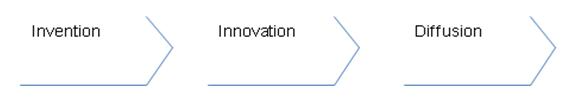 Innovation derives from multi-actor environments, beyond the academy;
 Emphasis on "reflexive” or “co-production” of knowledge, “engaged scholarship”, with an emphasis on impact and benefit. 
Achieves accountability increasingly via actively-engaged societal intervention and public endorsement.
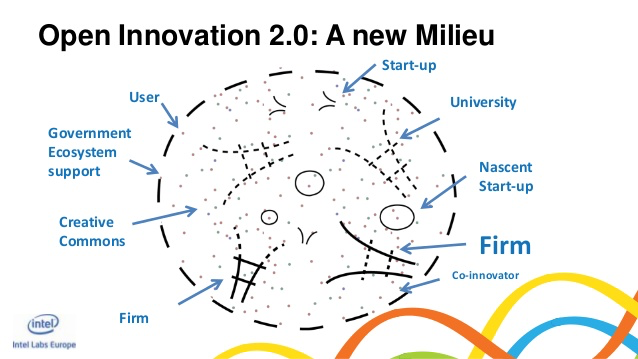 Open Innovation 2.0
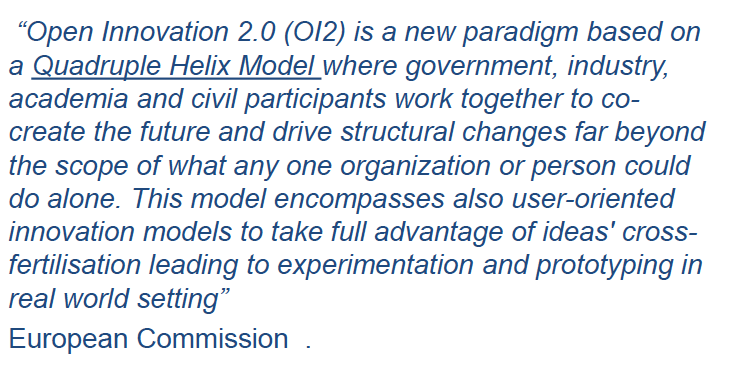 Understanding Innovation
Innovation definition: “something new that is put into practice use” (Gulbrandsen, 2015);
Used to describe science-based outcomes, but there is usually a big lag between discoveries and practical applications;
Most innovation takes outside of HE; big discoveries are an exception;
From an innovation perspective, training skilled knowledge workers able to catalyse the adoption of research makes more sense.
Current perspective favours wider set of phenomena – esp. AHSS: 
Innovation also occurs in low-tech industries, service industries and outside of private firms;
Public sector and non-profit organisations/services can be renewed, reshaped and improved in ways that fit the definition of innovation.
Concepts of social innovation or frugal innovation (Hazelkorn, 2010).
[Speaker Notes: Michael Mumford defines social innovation as ‘the generation and implementation of new ideas about how people should organize interpersonal activities, or social interactions, to meet one or more common goals’ (2002, 253). 
While S&T innovation has tended to be located within the market economy, social innovation takes place in daily life, in social relationships and behaviour and in the home and is, therefore, not trapped by any standard measures of economic activity. In recent decades, there has been a growing focus not just on new products but on new services, ways of organizing ourselves, society and work, and through new social movements. 

For example, whereas the principle of production has traditionally been oriented towards increasing capacity, rising consumer consciousness has helped re-orient the supply and distribution chain to respond to real-time consumer demand (e.g. H&M fashion). 
The role of the consumer has changed dramatically from a passive to an active player, not only navigating but even shaping the product line and the services (e.g. Google, LEGO).]
AHSS and Innovation
Interaction with/in society is vital – leading to subtle on-going changes in the way teaching, research and dissemination are carried out;
Interaction can be beneficial for research – collaboration with industry and societal partners shown to generate more, high quality cited publications (Gulbrandsen & Smeby, 2005);
Sub-fields across the AHSS have as broad and intense connections with industry/societal partners as technological and natural science disciplines (Hughes et al., 2011);
Firms engage with researchers for a variety of reasons and are often in contact with many different disciplines;
Innovation/academic entrepreneurship now includes much wider range of activities and interactions (Abreu & Grinevich, 2013);
Used for non-commercial changes, e.g. environmental/improvements in policy – thus, innovation relevant for AHSS (Gulbrandsen & Aanstad, 2015).
[Speaker Notes: Attention is much more oriented at the daily tasks and activities of academics rather than the rare occurrences of patenting, licensing and the creation of spin-off companies. Nonetheless, there seems to be a continuing tension here between the desires of policymakers to promote commercialisation and the rarity of these activities as demonstrated in a large number of empirical investigations. 
Concept of academic entrepreneurship has changed correspondingly to include a much wider range of activities and interactions (Abreu & Grinevich, 2013). Also the term innovation is used also for non-commercial changes for example related to environmental issues and improvements in policy, making innovation relevant for all academic disciplines including arts and humanities (Gulbrandsen & Aanstad, 2015). 
Innovation has been partly replaced by the term “impact” to denote this shift, where innovation is one out of several types of impacts of research.]
Innovating Education
Innovation extends into all aspects of the university, and its interaction with society and its stakeholders;
Education – teaching students – is its core activity, and should be the arena of dynamic change;
This is a deep transformative agenda, which requires “anchoring engagement in both mission and governance” in a holistic way, and coupling engagement with teaching and research (Brukardt et al., 2006, 13). 
AHSS has capacity to lead the “pedagogical revolution”
Going beyond inter-discipinarity to shift from STEM to STEAM;
Collaborative laboratories aka Aalto;
Active engagement with social/cultural organisations, nationally and internationally – and leading innovative change;
[Speaker Notes: Incorporating the knowledge and the methods and approaches of more than one disciplinary context to enable new ways of thinking and identifying solutions to problems that fall outside the boundaries of just one discipline. This requires new ways of working, and strengthening links and interaction between formal, non-formal and informal science education. 
Accordingly, our focus should shift from STEM to STEAM (within which the A includes ALL other disciplines).

(Science Education for Responsible Citizenship, EU, 2015)]
Towards a Better Understanding of Public Value of AHSS
Civic University
Responsibility of university to society is not new – but given greater saliency as challenges facing society have heightened in intensity:
Merging of local/global problems: migration, disease, climate change, 
Speed and depth of economic crisis illustrates the inter-connectivity of society, and inability to insulate countries from it.
Develop and exploit the “engagement agenda” – e.g. regional, civic or community – which opens up opportunities for AHSS in ways previously excluded. 
To bridge gap between local and global;
To better communicate/contextual breadth of university’s activities 
“Engaging in learning beyond the campus walls, discovery which is useful beyond the academic community, and service that directly benefits the public.” (Hazelkorn, 2010, p. 69)
From Impact to Value
Shift debate from economic impact to economic value, and from “economic value” to “public value” (without relying on a pricing mechanism) (Benneworth, Gulbrandsen and Hazelkorn, forthcoming 2016);
Market transactions are just one way that “publics” signal that they value something;
AHSS creates societal benefits beyond level of immediate consumer:
Individual transactions between scholars/research with “aggregation actors”, who embed the ideas in artefacts and services;
Intermingling of publics with those actors through mass behaviour transactions (e.g. audiences watching TV programmes);
Circulation of ideas in society by influencing and shaping public discourses, behaviours, and institutions (e.g. TV programmes shaping public understanding of an issue).
How AHSS Creates Value
Value of research comes through myriad ways – different transactions create public benefit;
 Rather than linear/single input-output model, effects are more dispersed and interactive; it’s the total net effect;
 Research creates value by causing “ripples” that are played out throughout society (Benneworth, 2012);
 AHSS serves a purpose in wider knowledge economy not just within its own field (Bollen et al, 2009; KCL REF 2015)
[Speaker Notes: Overlap between creative arts and design, with the humanities and the social sciences. 
The social, lab and engineering sciences are equally practice-based, drawing on field work or experimentation to test theoretical propositions. 
Overall, the flaw may lie in over-reliance on a linear research model – which underestimates the contribution of all disciplines, but especially the arts and humanities. 
The wider value of research comes through in myriad ways in which different transactions create a public benefit. In other words, rather than seeing a linear or single input-output model to calculate benefit, the effects are much more dispersed and interactive. 
Economists often use the concept of "equilibrium effect" to illustrate the total net effect created by the employment of workers, payment of suppliers who purchase other supplies, the employees who spend their income on goods and services, and so on. The main point is that research creates value by causing “ripples” that are played out throughout society. (Benneworth, 2012)
E. Hazelkorn (2013) “Europe Looks for Better Ways to Measure the Value of the Arts and Humanities”, Chronicle of Higher Education, 10 January, http://chronicle.com/blogs/worldwise/europe-looks-for-better-ways-to-measure-the-value-of-the-arts-and-humanities/31413]
Capturing AHSS Value
Journal articles

Book chapters
Computer software and databases 
Conference publications
Editing of major works
Legal cases, maps
Major art works
Major works in production or exhibition and/or award-winning design
Patents or plant breeding rights
Policy documents or brief
Research or technical reports
Technical drawings, designs or working models
Translations 
Visual recordings
Peer Esteem

Impact on Teaching
Improved Productivity, Reduced Costs
Improvements on environment and lifestyle
Improving people’s health and quality of life
Increased employment
Informed public debate
New approaches to social issues
New curriculum
Patents, Licenses
Policy change
Social innovation 
Stakeholder esteem
Stimulating creativity
[Speaker Notes: The latter may include expert tasks, popularized works, media visibility, external financing relating to research cooperation with non‐academic institutions, cooperation with the public and private sector outside academe, patents, start‐up companies, etc.]
What can be done?
Embed the concept of the civic university – and use the dynamism of AHSS as a factor to better position the university regionally & internationally;
Adopt more dynamic understanding of innovation which emphasises students/graduates who facilitate the absorption of world-knowledge and contribute to a shared pool of knowledge in society;
Incentivise much greater engagement between/with other disciplines – but critically with wider society;
Use/integrate real-life problems to fuel learning, and develop students by putting them up against problems/challenges that necessitate drawing on many disciplines, working in teams and collaborating with organisations outside HE to solve them;
Broaden way research is valued/measured, and used within the university;
Embed new management practices within the university to support these initiatives, and demonstrate the university values engaged scholarship.
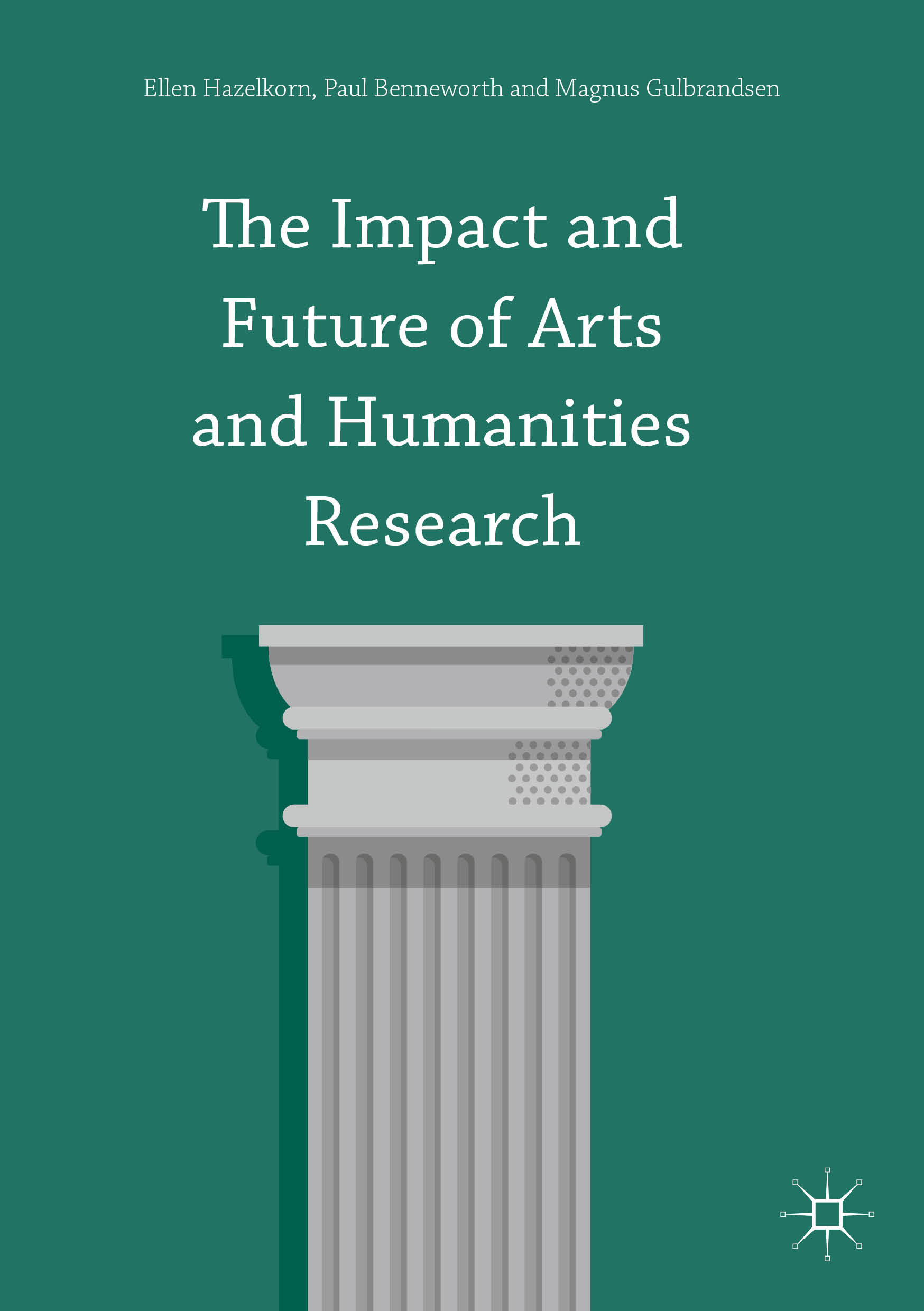 ellen.hazelkorn@dit.ie 
Mobile. 00 353 87 247 2112
http://www.dit.ie/hepru
https://www.researchgate.net/profile/Ellen_Hazelkorn